Урок толерантности

МКОУ « Горошихинская ОШ»
2018г
Урок добра как одна из форм работы по изменению стереотипа мышления детей по пониманию проблем людей с ограниченными возможностями
Что такое доброта ?
Доброта – это то, что свершается добровольно, бескорыстно, для всеобщей пользы и для своей пользы, а не во вред себе.
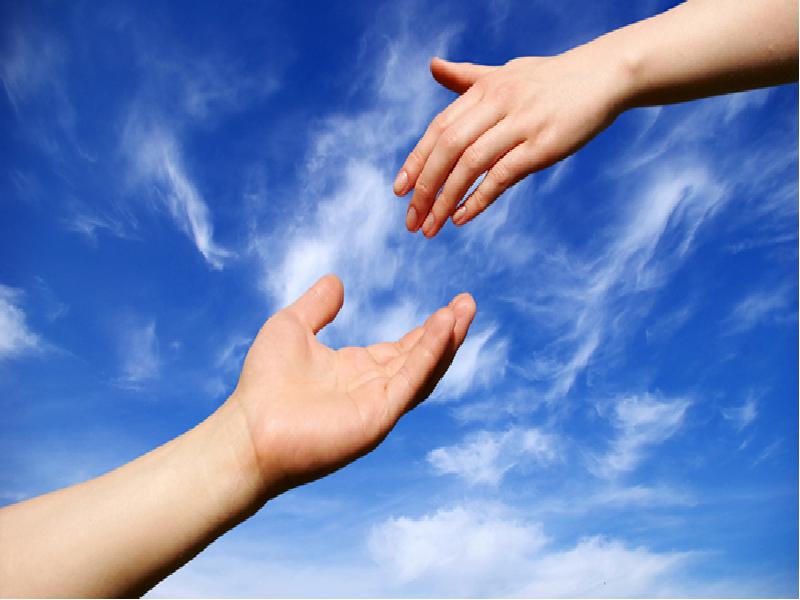 Доброта есть в каждом из нас !
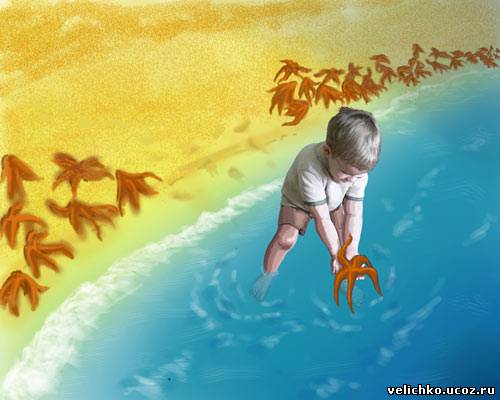 Доброта -это делать друг другу приятное и всем делиться !
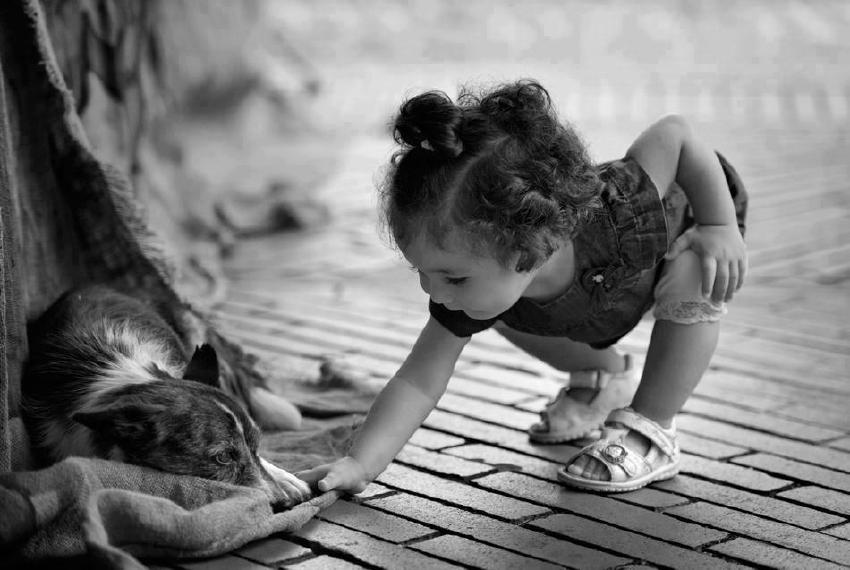 Доброта-это внимание и забота!
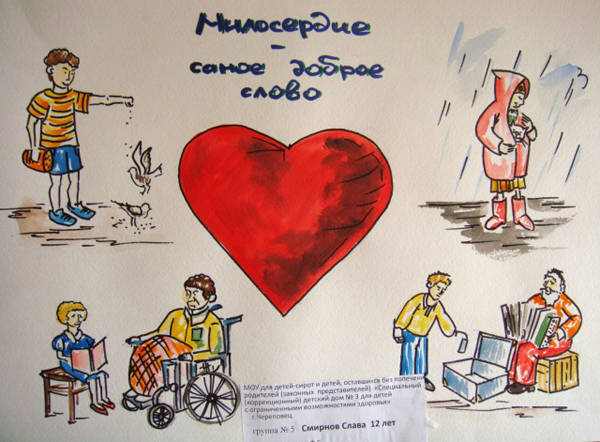 Доброта- это тогда, когда все друг другу друзья !
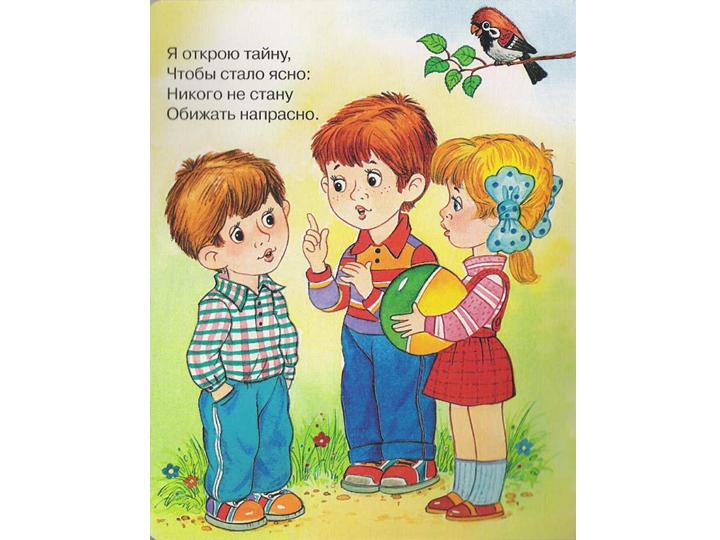 Пословицы о доброте
Кто помогает 
людям, у того и 
свои желания 
сбываются.

 английская пословица
Красота до вечера , а доброта навек.
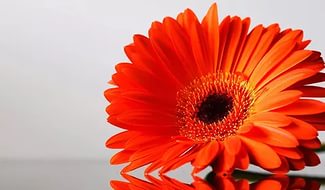 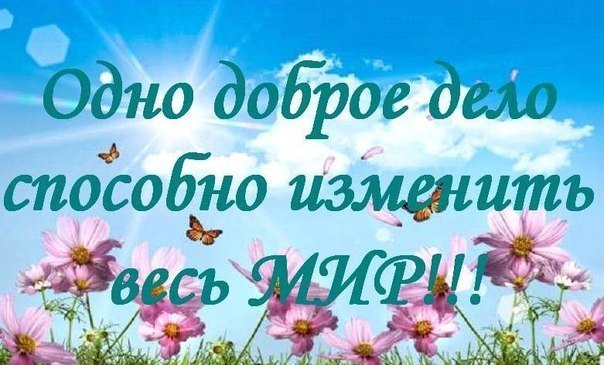 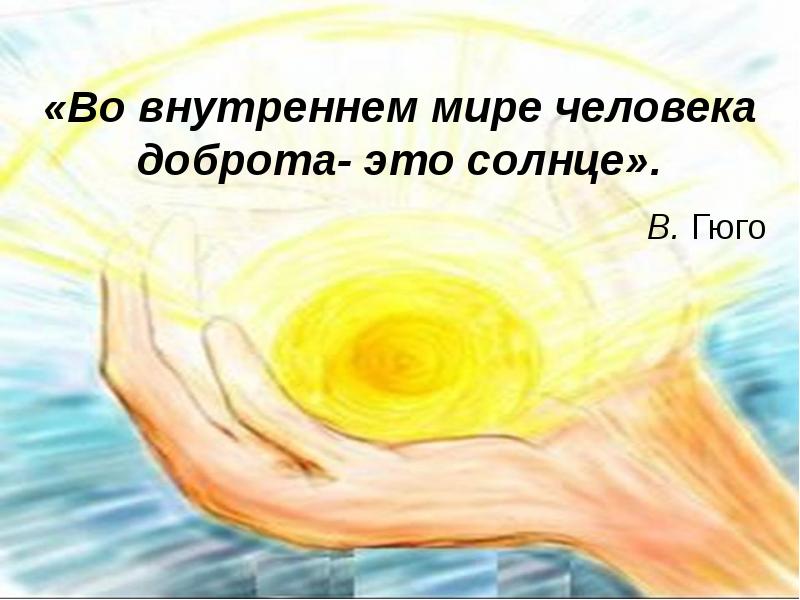 Инвалиды - такие же люди, как и мы с вами, просто в силу некоторых обстоятельств у них ограничены те или иные возможности
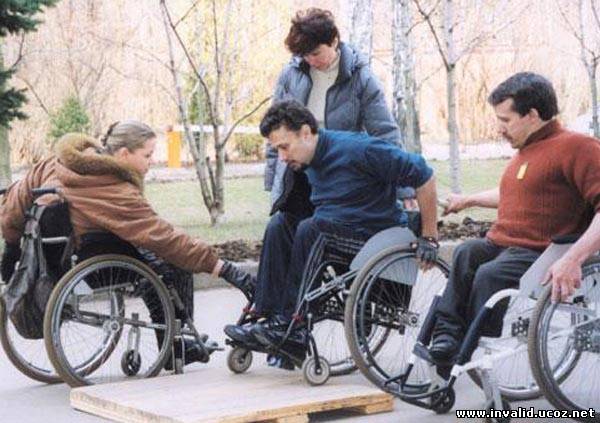 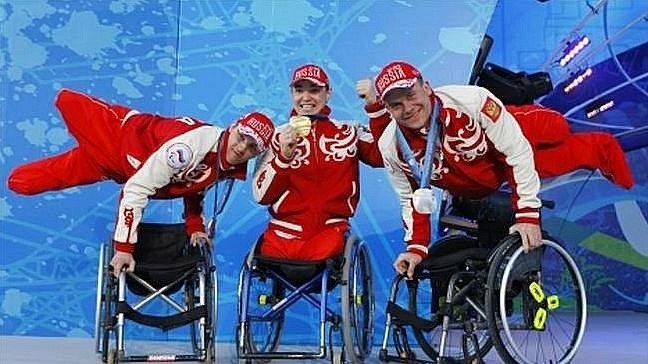 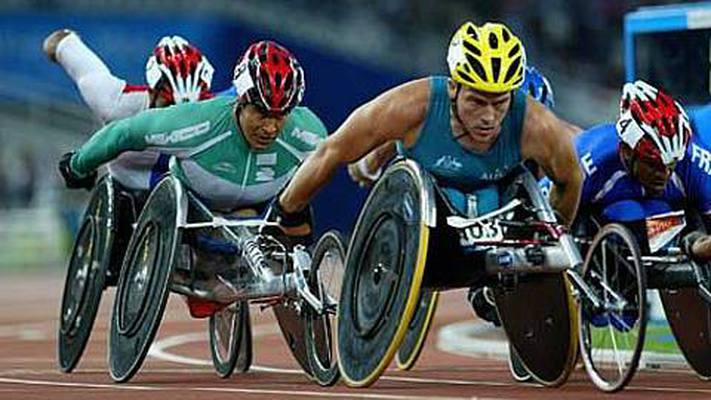 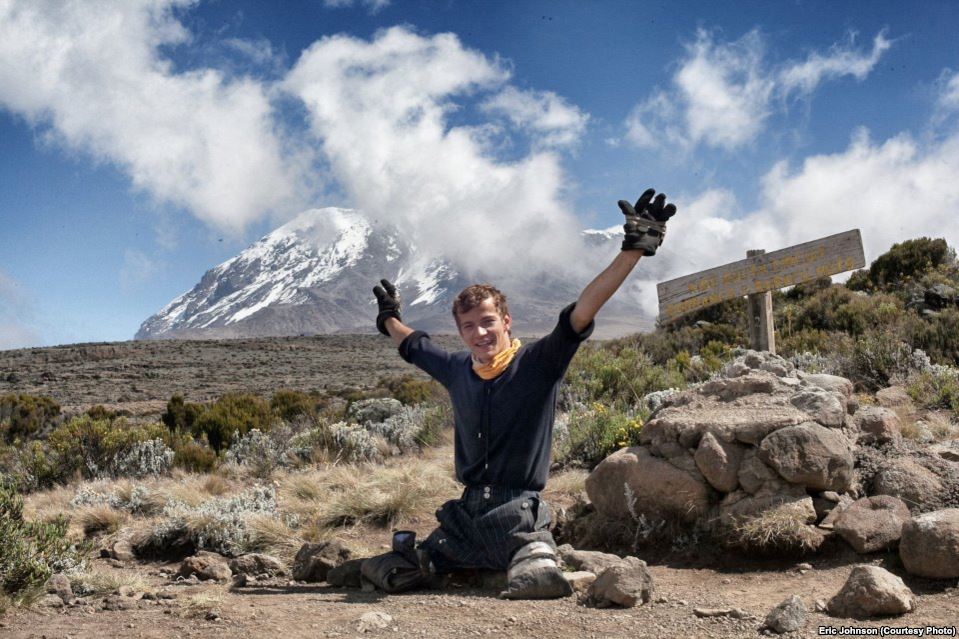 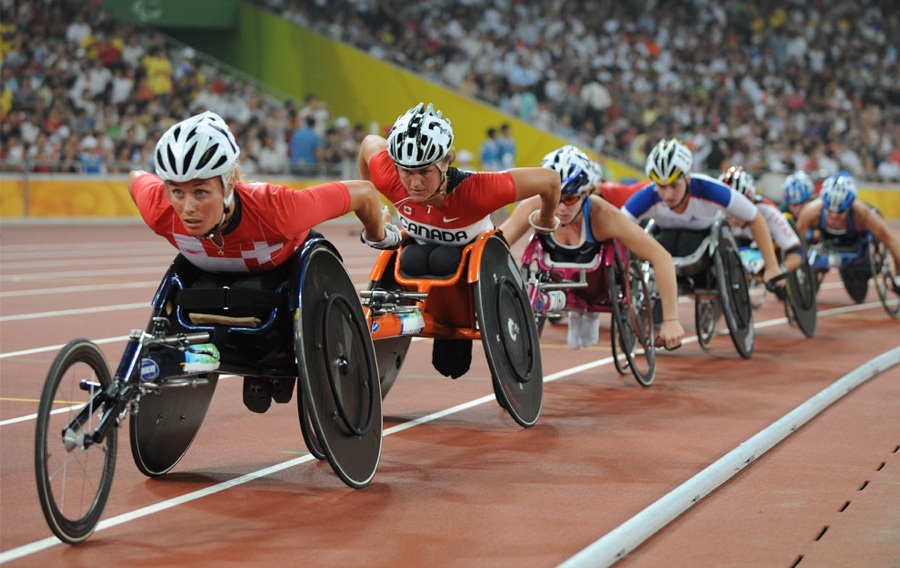 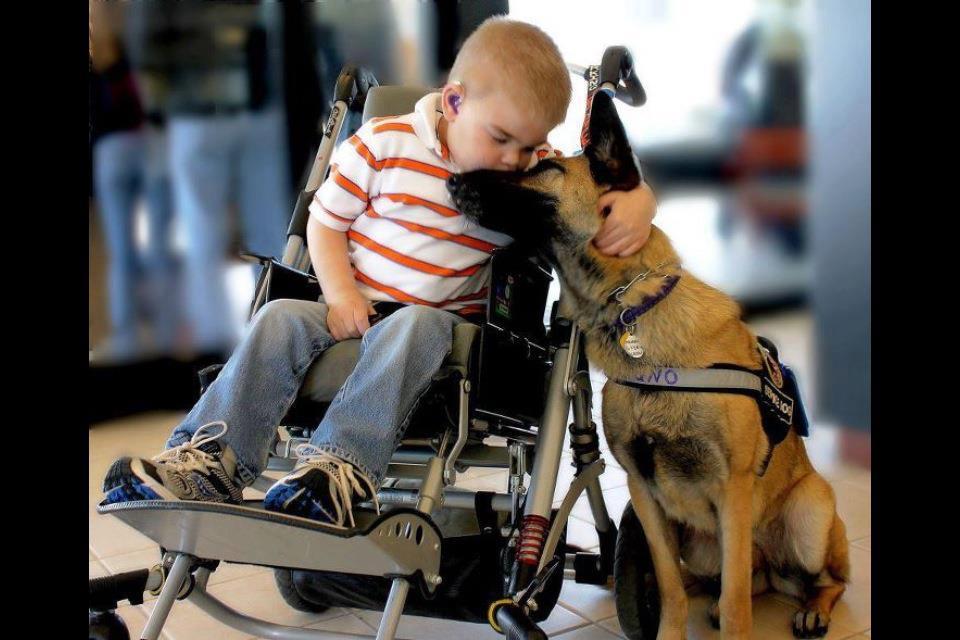 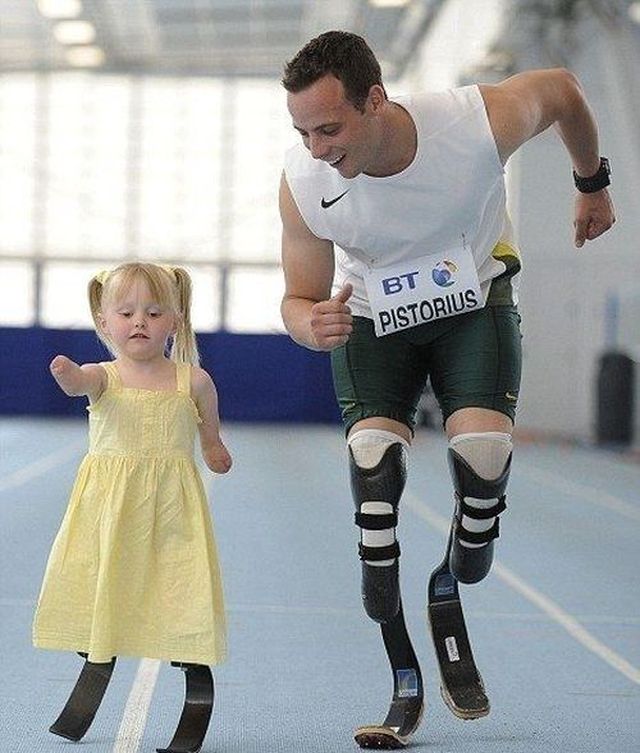 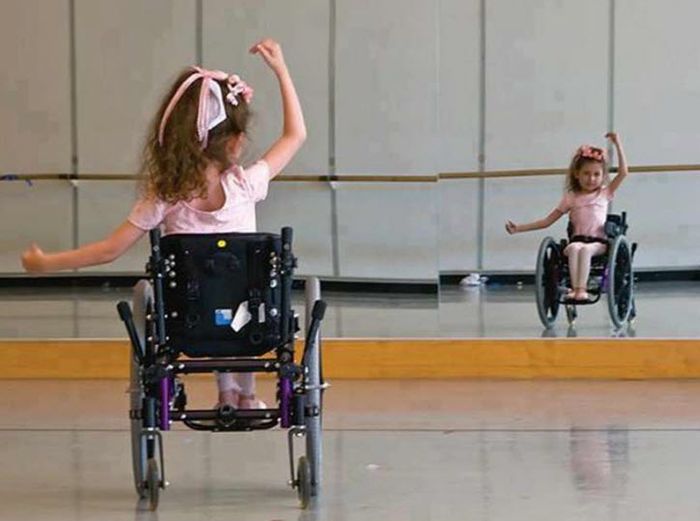 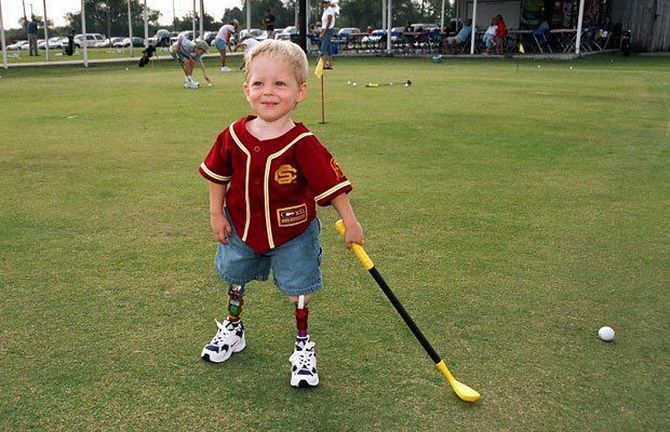 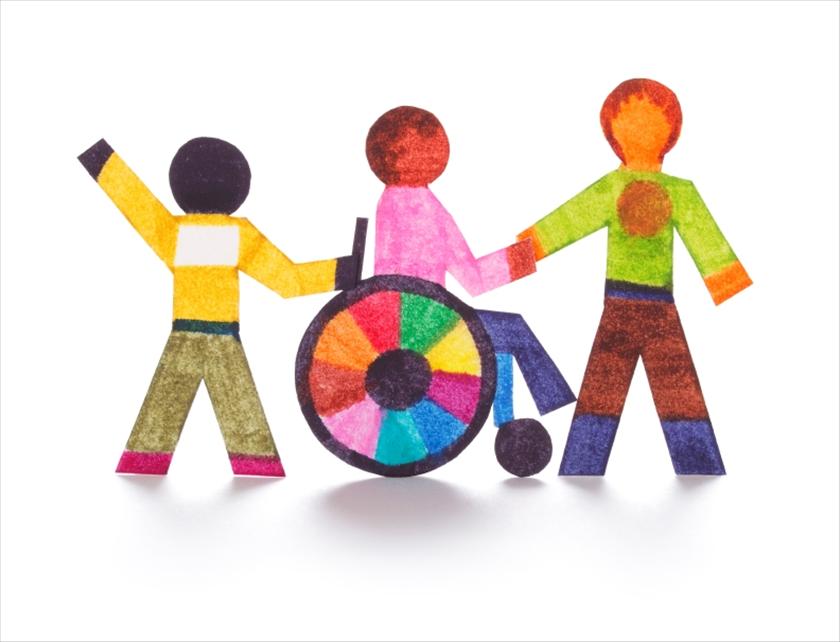 Спасибо за внимание!Спасибо за доброту!